E-marketingIndividuální konzultace
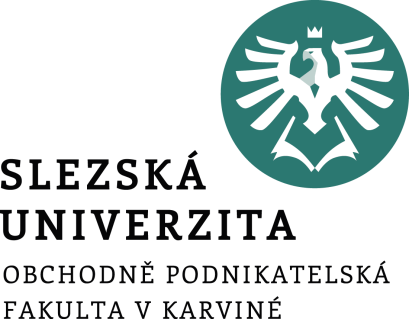 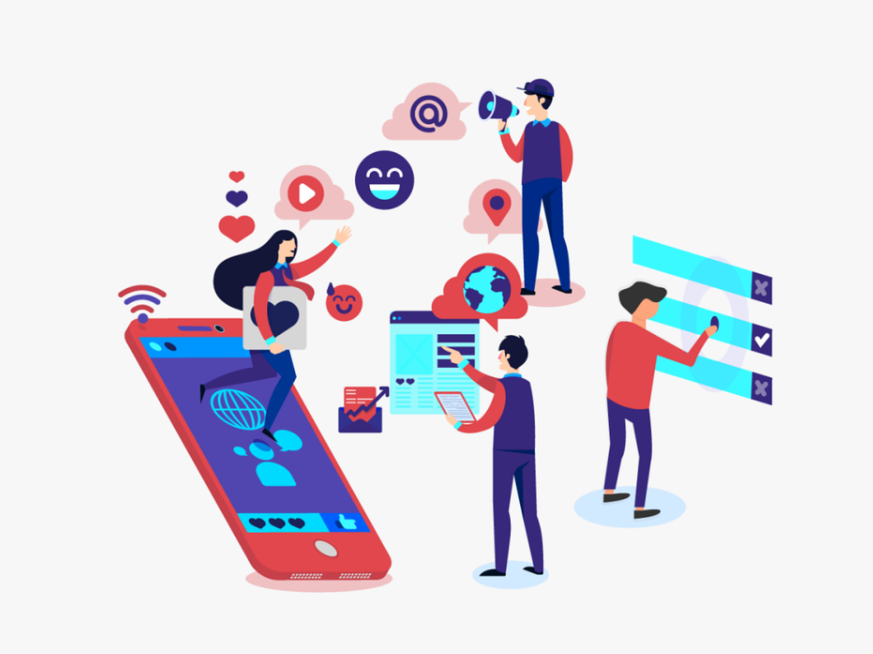 Ing. Radka Bauerová, Ph.D.
Seminář č. 6
CÍLE SEMINÁŘE
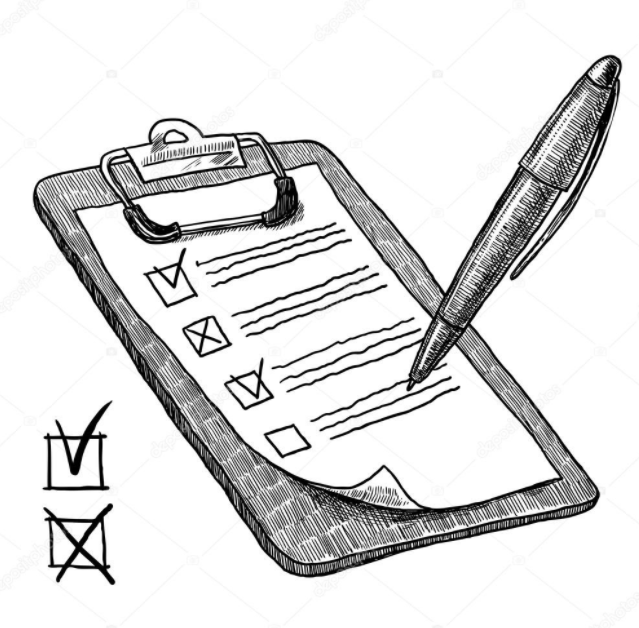 Individuální konzultace zpracovávaných úkolů
INDIVIDUÁLNÍ KONZULTACE
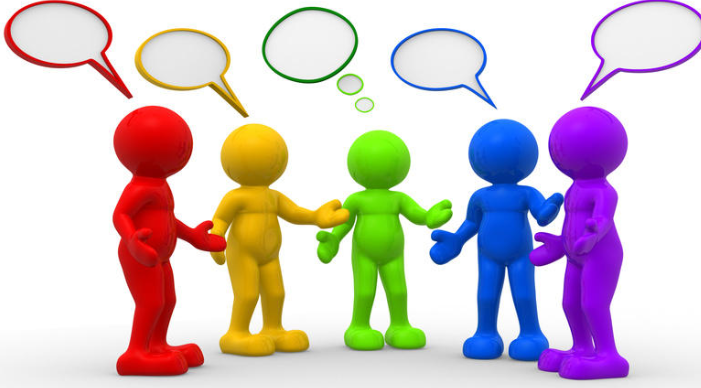 ODKAZ NA NAHRÁVANÝ SEMINÁŘ
Od tohoto týdne probíhají v předmětu E-marketing pouze individuální konzultace, proto se semináře nenahrávají.
Individuální konzultaci si naplánujte buďto v IS SU – odevzdávárny – Termíny konzultací - soubor Excel, kde vyplníte požadovanou konzultaci a soubor vložíte zpátky do odevzdávárny (vloží se další verze souboru proto vždy otevírejte tu nejaktuálnější), nebo si můžete konzultaci domluvit e-mailem.
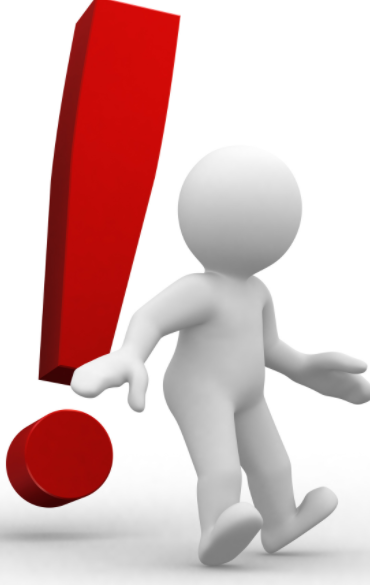 Děkuji za pozornost a přeji pěkný den
